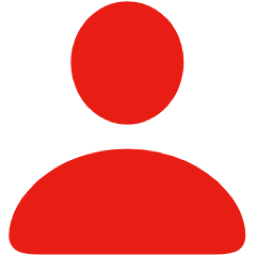 Acteur
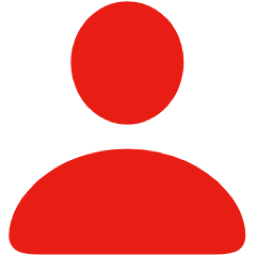 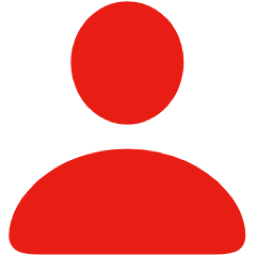 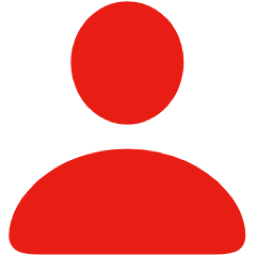 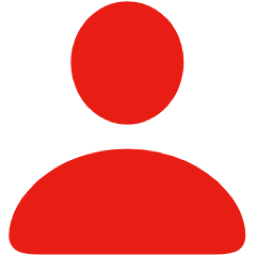 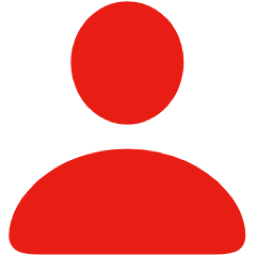 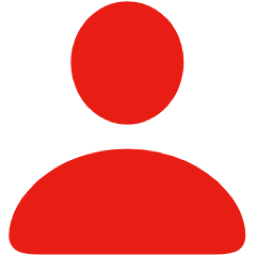 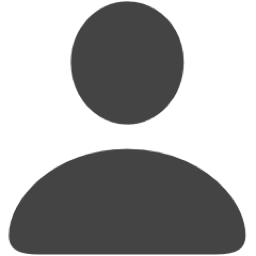 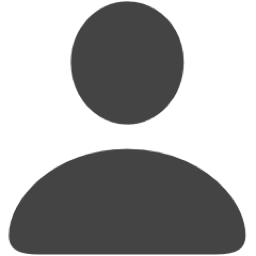 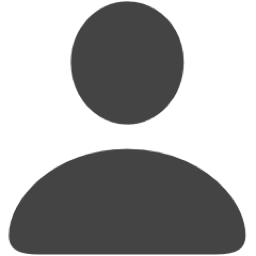 Observateur
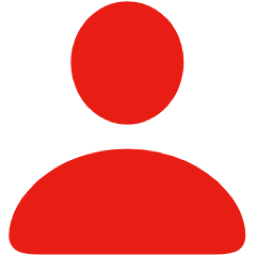 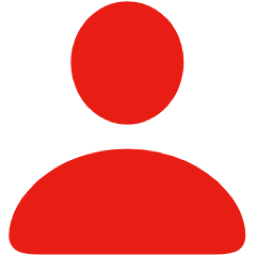 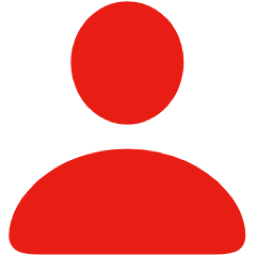 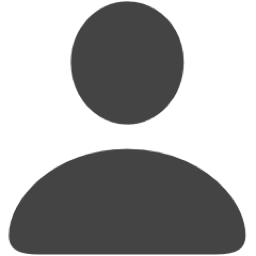 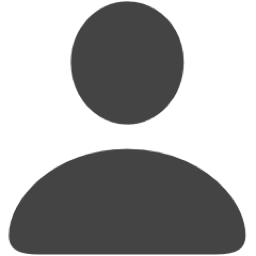 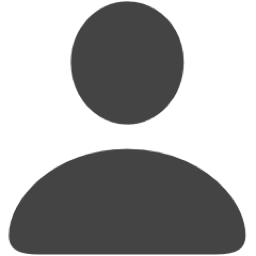 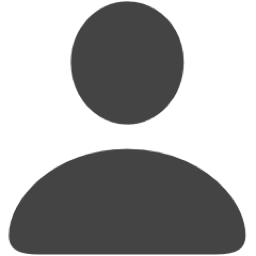 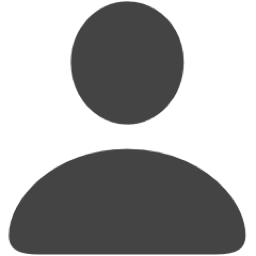 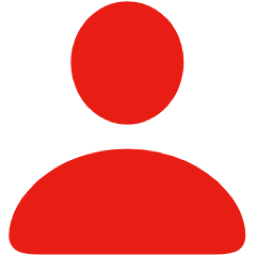 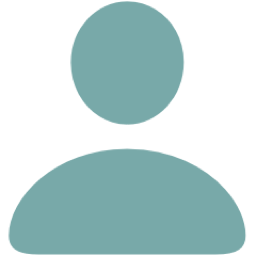 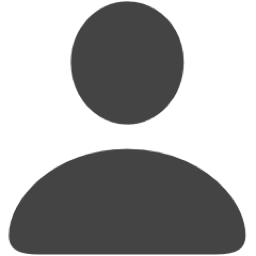 Collaborateur
Manager
Observateur
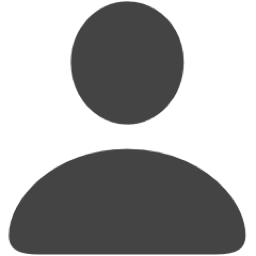 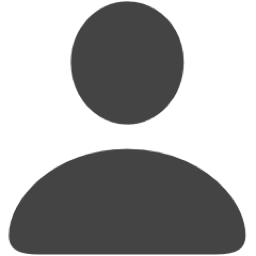 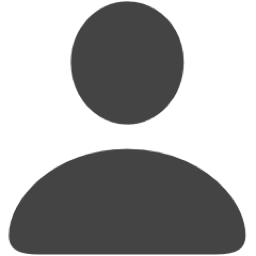 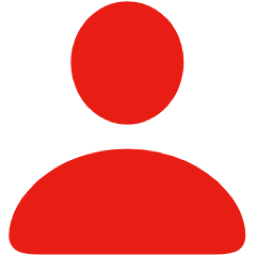 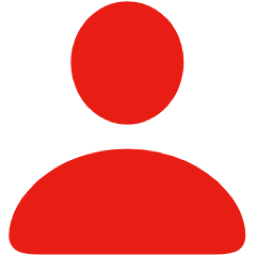 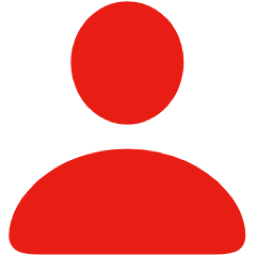 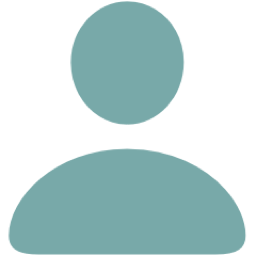 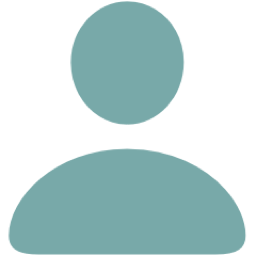 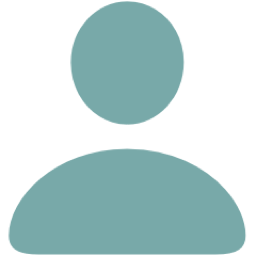 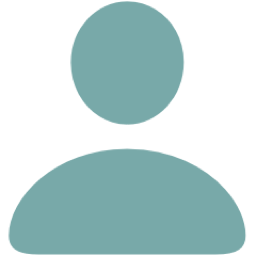 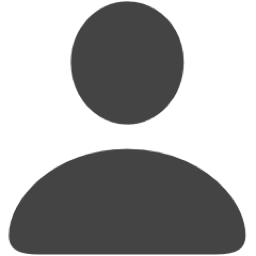 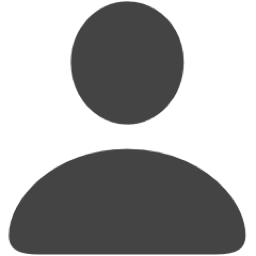 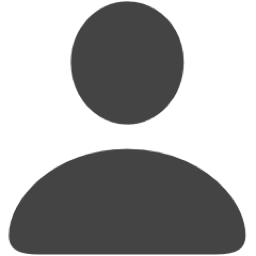 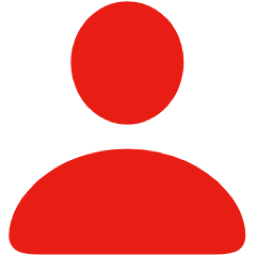 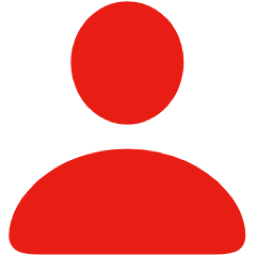 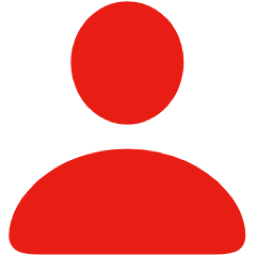 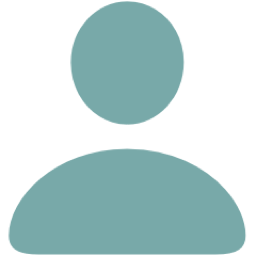 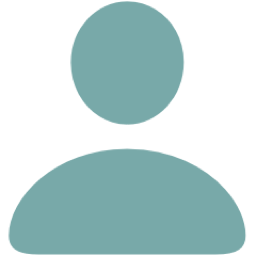 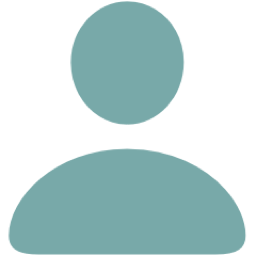 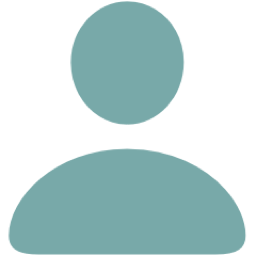